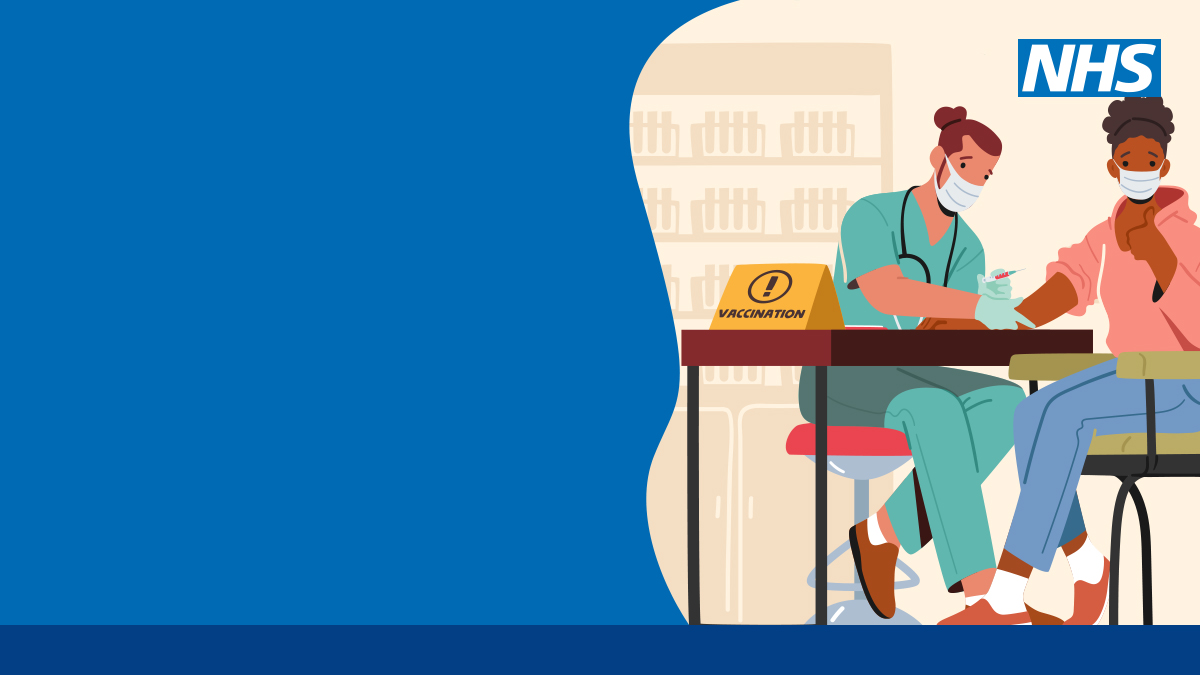 Pfizer 1st & 2nd
Covid-19
Vaccination walk-in clinic
1st vaccine for over 18s only 
2nd vaccine for those +8 weeks post 1st dose
Saturday 7th August  
09:00 – 17:00
Steam Vaccination Centre, 
Fire Fly Avenue,
Swindon,
SN2 2EY
Help protect yourself, your family and your friends